Y8 The Earth Knowledge Organiser
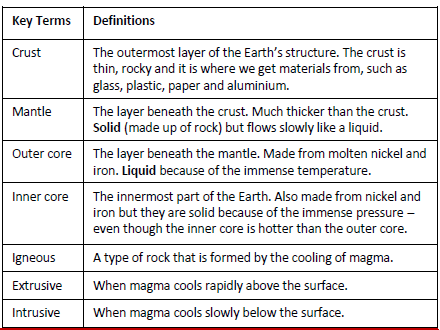 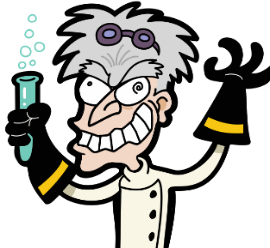 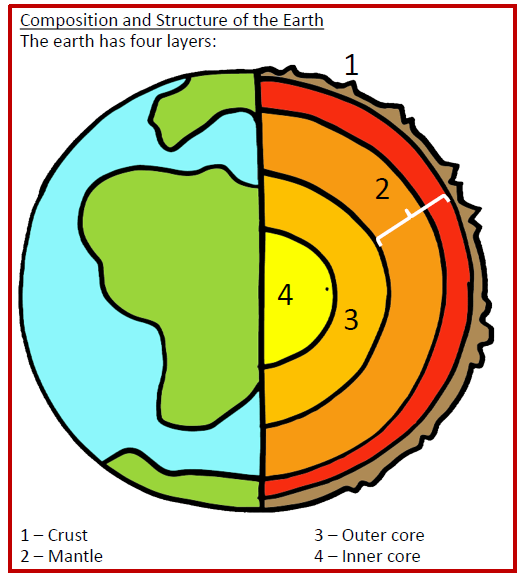 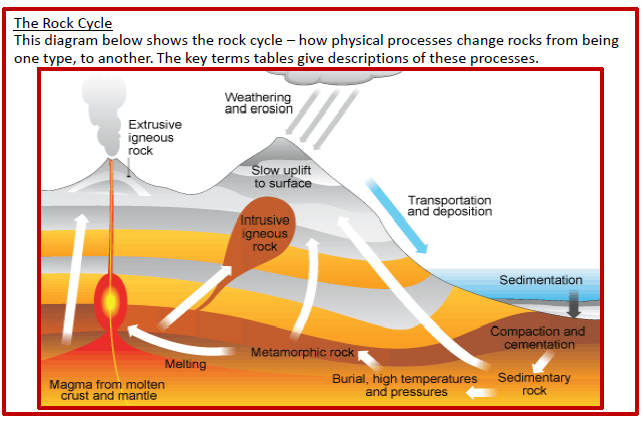 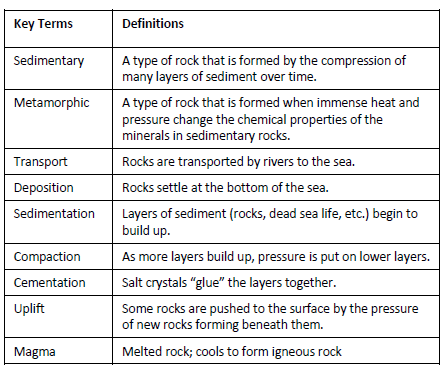 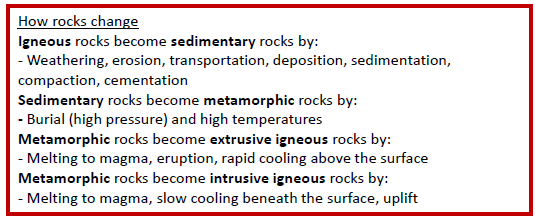 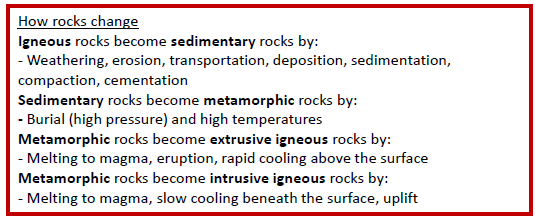 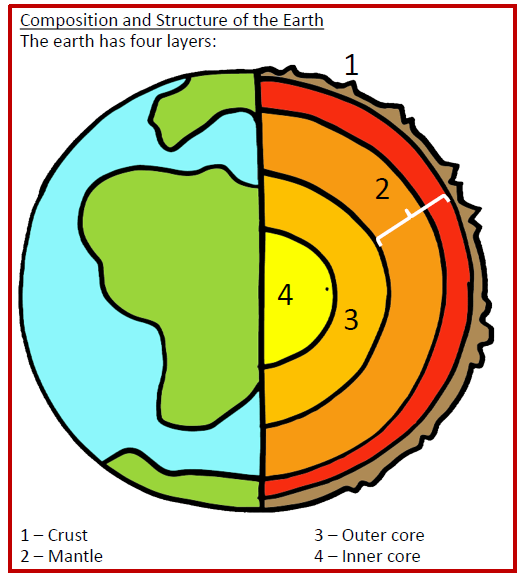 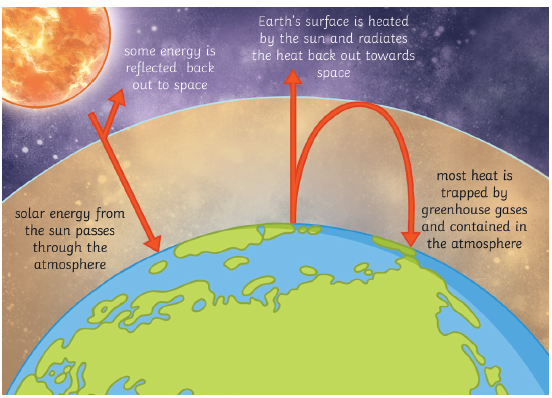 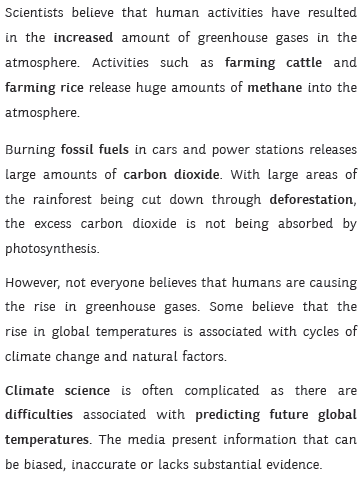 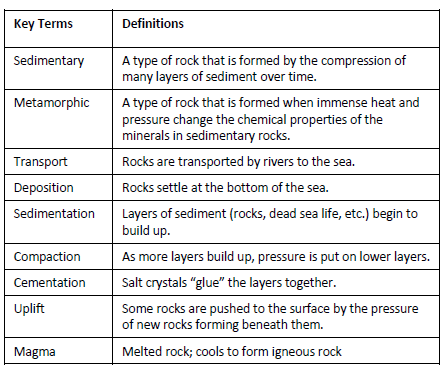 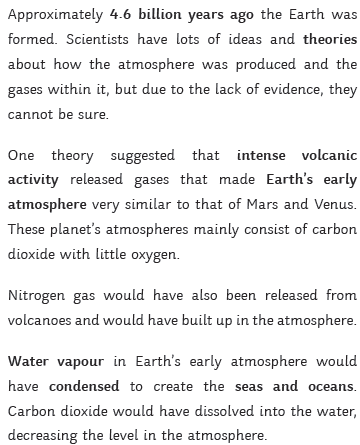 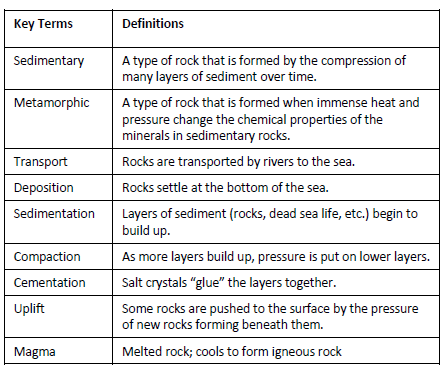 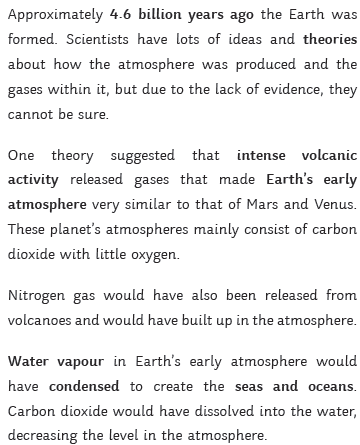 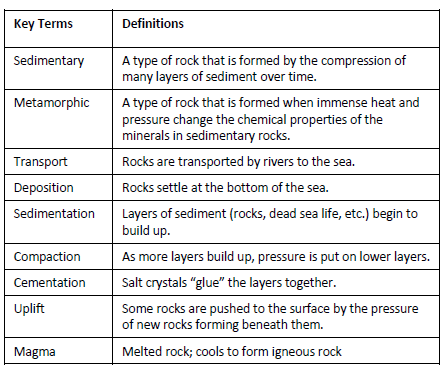 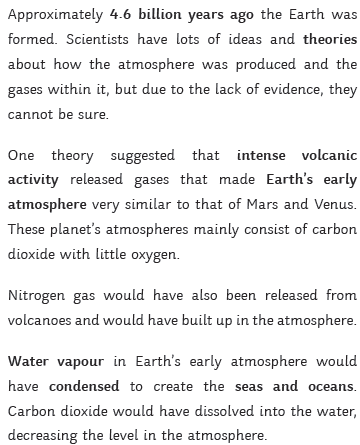 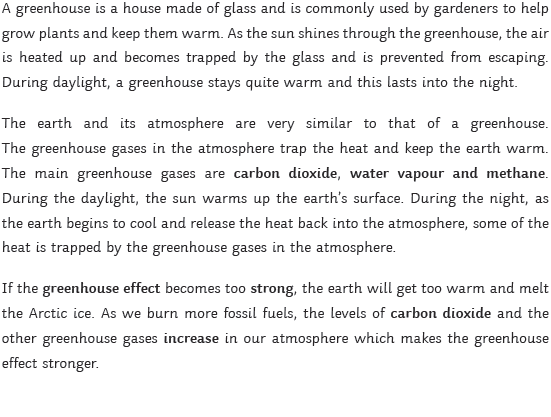 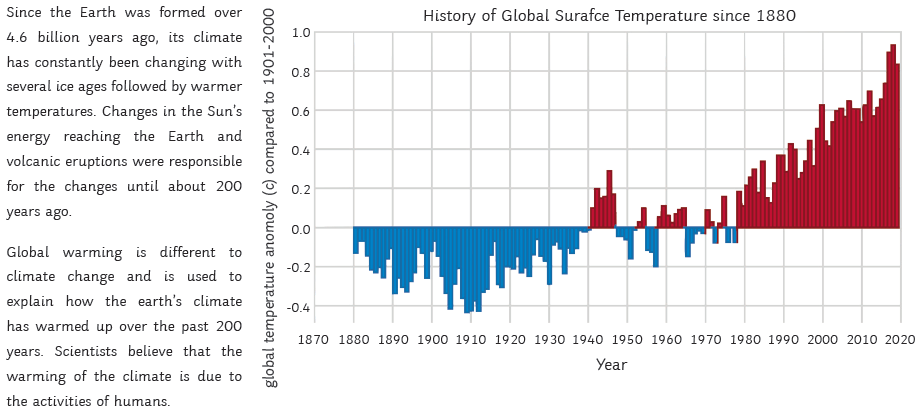 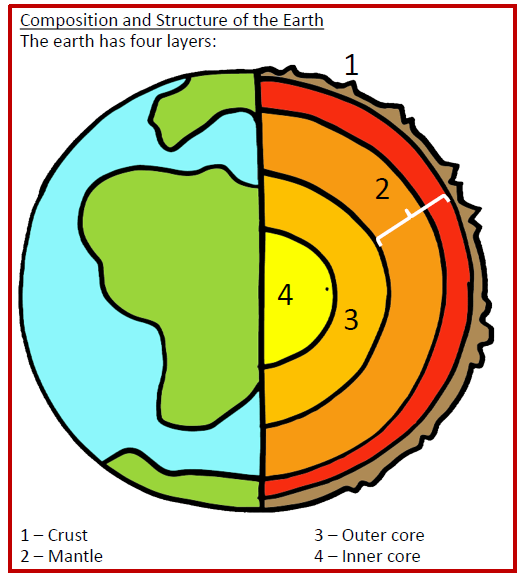 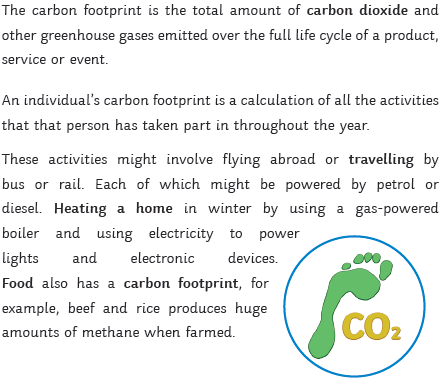 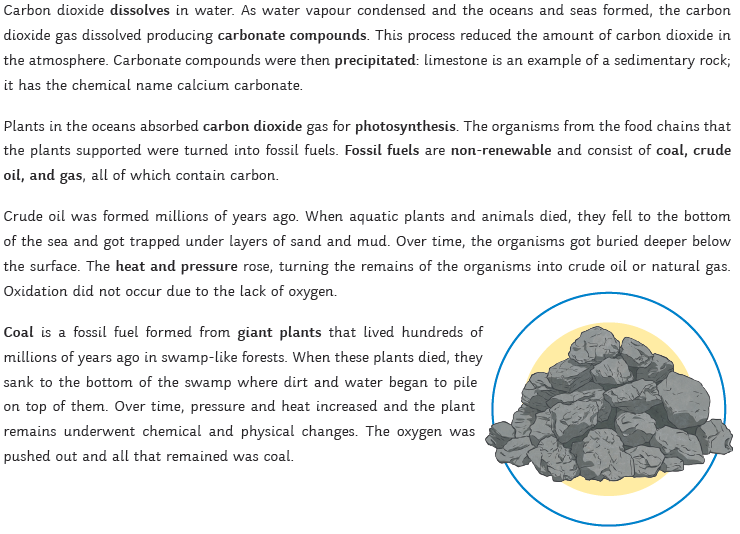 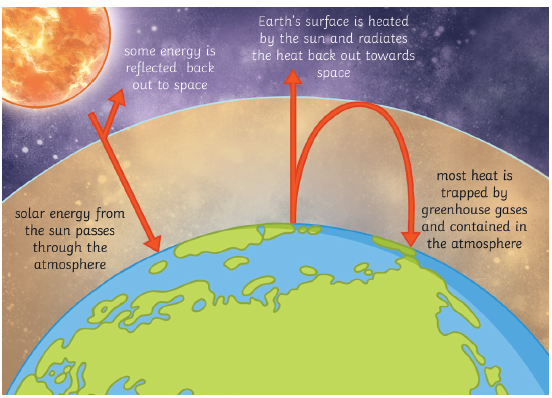 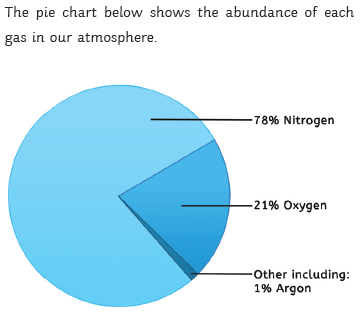 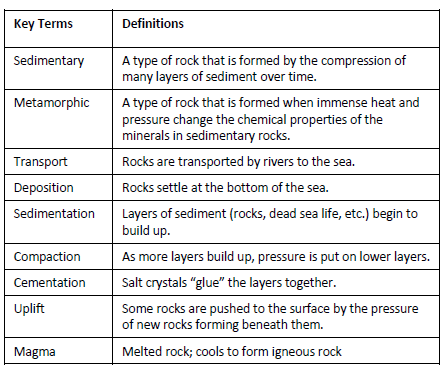 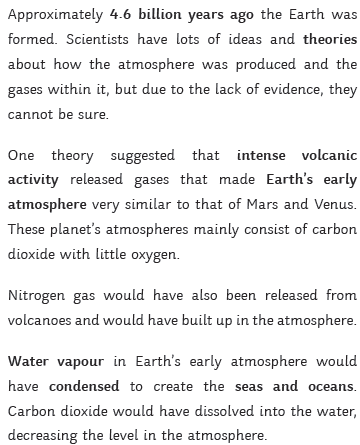 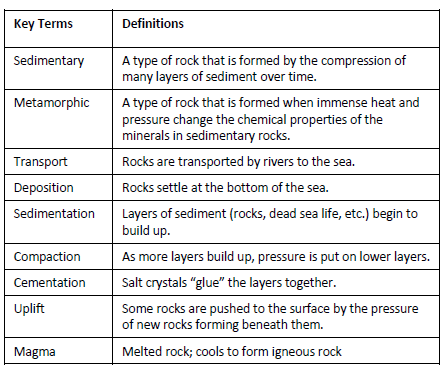 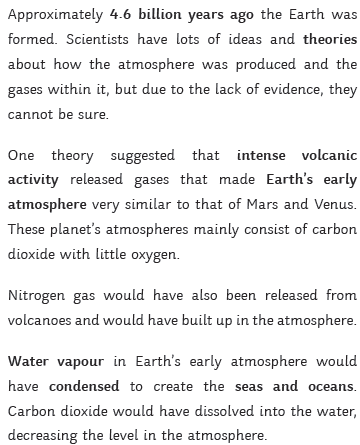 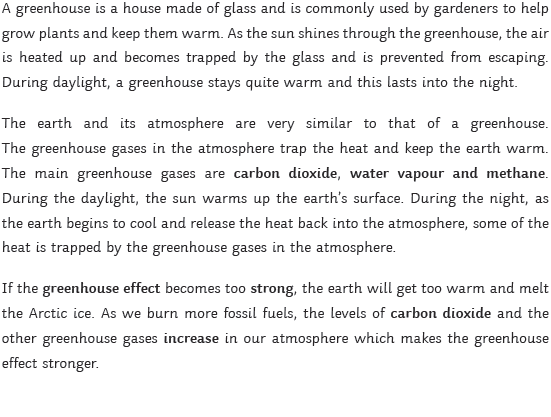 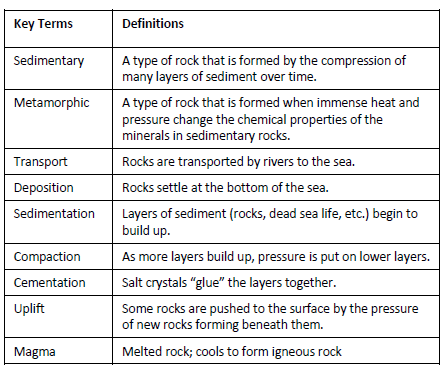 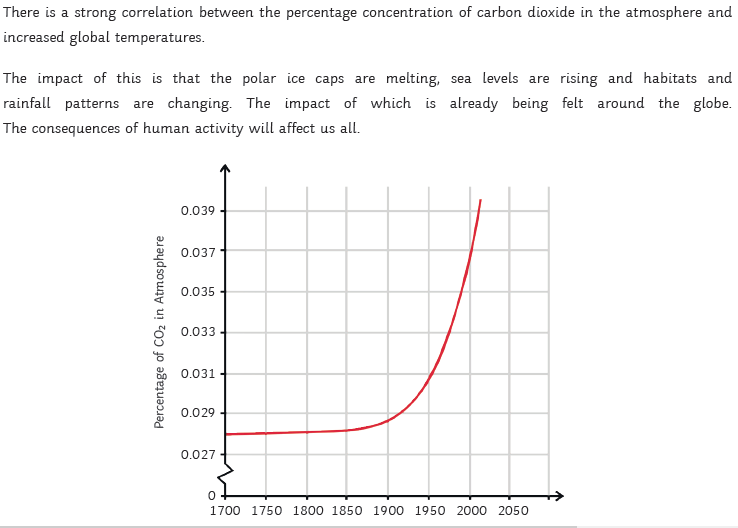 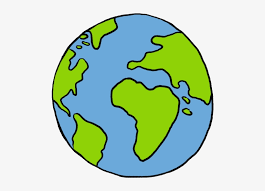 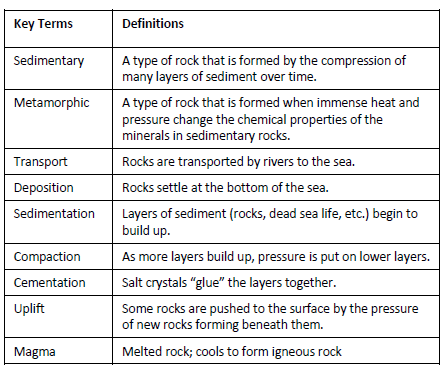 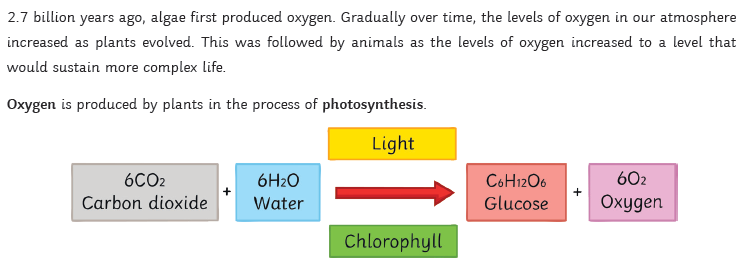